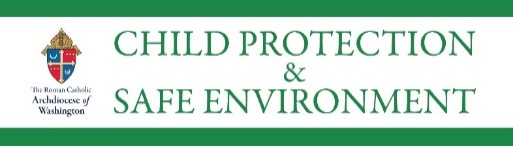 <<ENTER SCHOOL’S NAME>>
<<ENTER DATE OF MEETING>>
Parents & Guardians 
Education Night
PERSONAL SAFETY EDUCATION (PSE) OVERVIEW & UPDATE
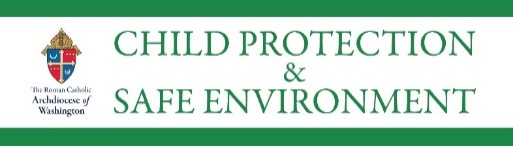 Outline
Background on Policy Development

ADW Child Protection Policy (CPP)

Personal Safety Education (PSE) Updates
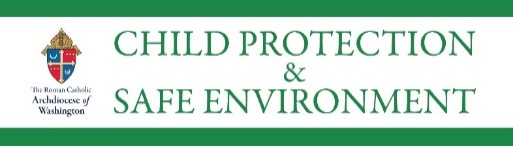 I.  Background
School Board Child Abuse and Neglect Policy 
1993- All schools were required to develop and implement student training at the local level 
Designed to promote awareness of the indicators of child abuse and neglect
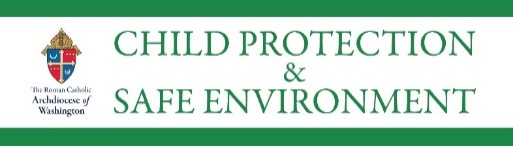 UNITED STATES CONFERENCE OF CATHOLIC BISHOPS
Charter for the Protection of Children and Young People
Revised in 2005, 2011 and 2018.
Article 12: To Protect the Faithful
	 “Dioceses are to maintain “safe environment” programs which the diocesan bishop deems to be in accord with Catholic moral principles. They are to be conducted cooperatively with parents, civil authorities, educators, and community organizations to provide education and training for minors, parents, ministers, employees, volunteers, and others about ways to sustain and foster a safe environment for minors. Dioceses are to make clear to clergy and all members of the community the standards of conduct for clergy and other persons with regard to their contact with minors.”
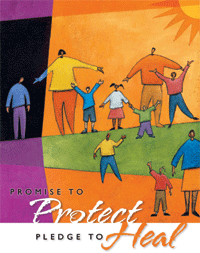 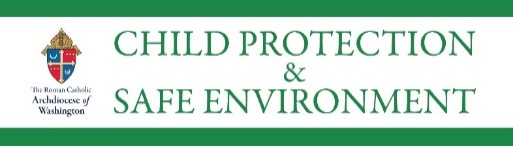 Safe Environment
Adult “Code of Conduct” 
Continued Education/Training 
Training programs for children and young people should include age appropriate materials pertaining to personal safety
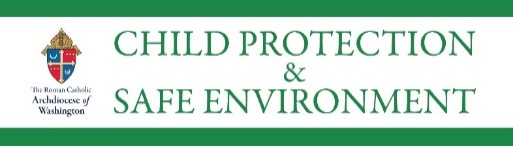 II.  ADW Policy
Builds on 1986 policy.

Adopted in 2003 with oversight by the Child Protection Advisory Board. 

Updated in 1993, 1999, 2003, 2007, 2013 and July 2019.

All children have a right to be safe and protected from harm in any and all environments- home, school religious institutions, neighborhoods and communities.
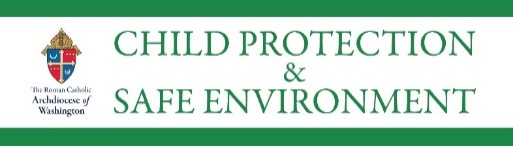 Policy:  Education
Children and young people shall attend scheduled training/classroom sessions
Age appropriate abuse prevention education programs are available at both the elementary, middle and secondary level
Such program shall be provided annually to children in all grades of every parochial elementary school in the Archdiocese as well as children participating in religious education programs.
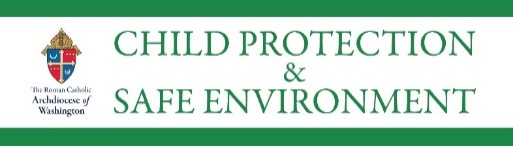 III. Personal Safety
In 2004, Child Lures Prevention Program was mandated for all schools, but today, integrated curriculum is used to teach the Child Protection Policy standards into Religion or Health-based classes.
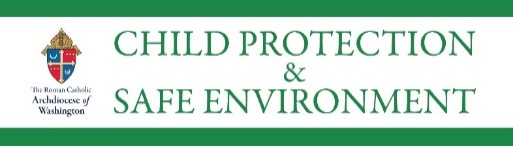 III. Personal Safety education - 7 key standards
Basic safety skills
Recognition of dangerous and abusive situations
Appropriate and inappropriate physical contact and other inappropriate boundary violations
Ability to say “no” to unwanted situations
Ability to identify a trusting adult with whom to speak
6. Importance of disclosure if inappropriate or unwanted actions are directed to self or others
7. Recognition that abusive situations are never the fault of the child
8.  Ability to safely interact with technology,  including the internet and mobile devices
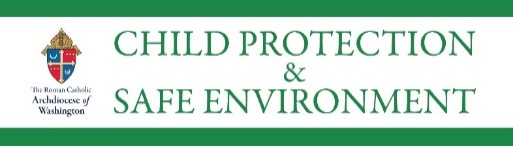 Age-Appropriate
Standard: Students will demonstrate ability to recognize and respond appropriately to dangerous and abusive situations.
Sample Benchmarks:  
Quiz
Scenarios/Role Play
Essay
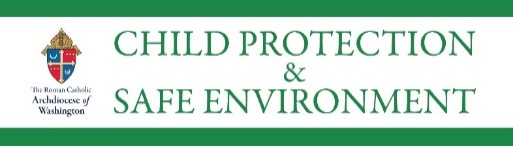 III. Personal Safety
Each year the Catholic Schools Office and the Office of Catechesis collaboratively reviewed their existing safe environment programs for children and seek the best programs and curricula that enhance child protection protocols and lessons.  
Empowering God’s Children is an examples of shared lesson plans that may be used.
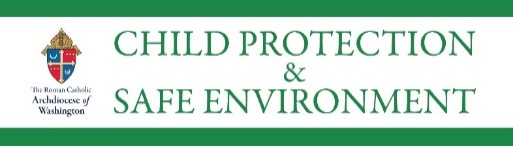 III. Personal Safety
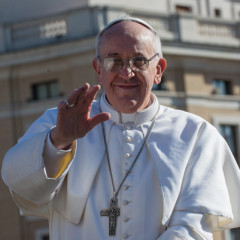 Pope Francis continually urges families to spend time together and discuss sensitive issues of abuse, love, and forgiveness.  
Pope Francis describes the Church’s mission as “respecting each of God’s creatures, which means protecting people, showing loving concern for each and every person, especially children.”
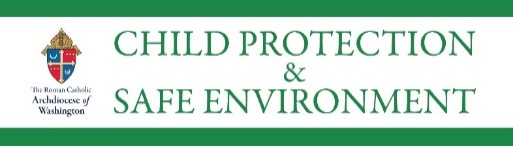 III. Personal Safety
Program Objectives for the Updated PSE:

To further align the Personal Safety Education curriculum with Catholic Doctrine.
To encapsulate materials in Spanish for diverse population served in schools.
To incorporate Internet Safety through the addition of an 8th Standard in the PSE.
To integrate resources for curriculum mapping of the PSE Standards.
To make additional resources financially feasible for implementation.
To provide an effective mode of communicating and monitoring PSE.
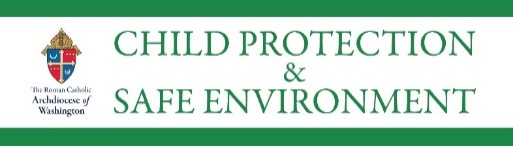 III. Personal Safety
Integrated curriculum that meets the Personal Safety Education standards uses lesson plans from 
Empowering God’s Children 
Teaching Touching Safety
Child Lures Prevention Program
Circles of Grace
Theology of the Body for Middle School Students
Creating Safe and Sacred Places for Young Adolescents
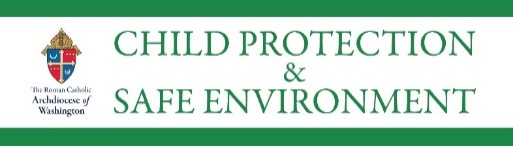 O N L I N E
Teachers access materials through Virtus Website:
Curriculum Standards
Archdiocesan Forms
Sample Lesson Plans
Power Point Training
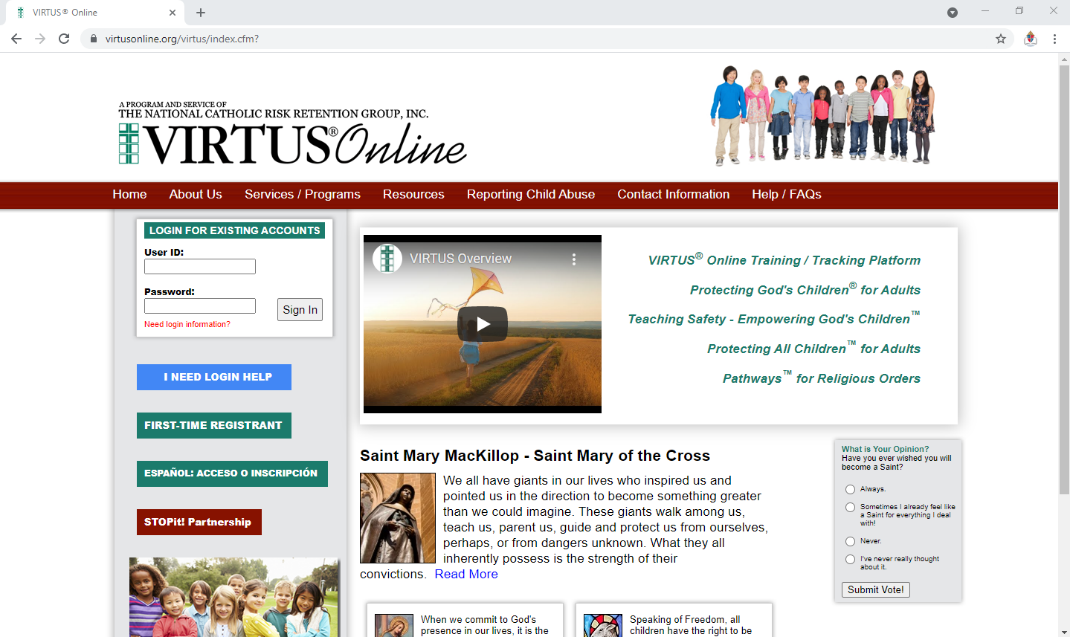 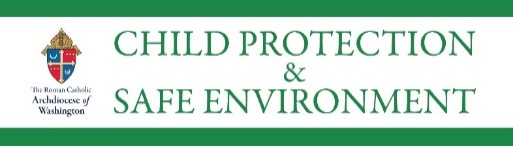 Implementation
Parents and Guardians Education Night is held at the school.
Teachers create PSE “Age Appropriate” lessons plans utilizing available resources on www.Virtus.org and instruct students.
Document and maintain all lesson plans
Principal reports status update to the Archdiocese every year.
If you would like to volunteer in any activities, please contact the Child Protection Coordinator in advance for additional requirements.
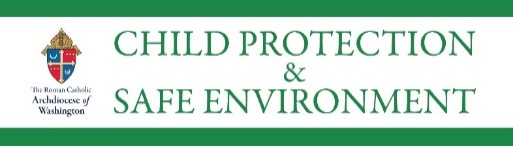 Contact INFO
For additional information or questions, please contact:

<<Principal's Name>>
<<Email>>
<<Contact Number>>
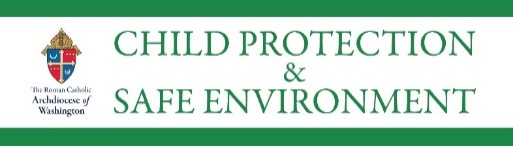 Contact INFO
To contact the Office of Child Protection & Safe Environment reach:
Andrea Salazar
Coordinator of Records and Criminal Background Check (Fingerprints)
salazara@adw.org
301-853-5380
LaKeisha Baylor
Administrative Assistant
BaylorL@adw.org
301-853-5332
Courtney Chase, LCSW-C, LICSW
Executive Director of Child Protection & Safe Environment
chasec@adw.org
301-853-5302

Cinthia Avery
Coordinator of Child Protection & Safe Environment
averyc@adw.org
301-853-5305
Childprotection@adw.org 301- 853-5328